Lesson 6
Let’s Learn About Pets!
What does my pet eat?
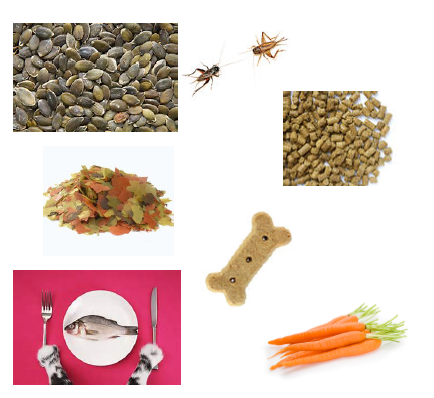 What will I be learning today?
2.	Let’s review the  days of the week
Days of the Week
Let’s read a story about days of the week
Today Is Monday
Pictures by  Eric Carle
Today Is Monday Pictures by Eric Carle
Philomel Books
Tuesday, spaghetti
Monday, string beans
Wednesday, ZOOOOP  Tuesday,spaghetti  Monday, string beans
Thursday, roast beef
Wednesday, ZOOOOP  Tuesday, spaghetti  Monday, string beans
r
Friday, fresh fish  Thursday, roast beef  Wednesday, ZOOOOP  Tuesday, spaghetti  Monday, string beans
r
Saturday, chicken
Friday, fresh fish  Thursday, roast beef  Wednesday, ZOOOOP  Tuesday, spaghetti  Monday, string beans
r
Sunday, ice cream
Saturday, chicken  Friday, fresh fish  Thursday, roast beef  Wednesday, ZOOOOP  Tuesday, spaghetti  Monday, string beans
r
r
Today is Monday
Today is Monday,  today is Monday  Monday, string beans  All you hungry children  Come and eat it up.
Today is Friday,  today is Friday  Friday, fresh fish  Thursday, roast beef
Wednesday, ZOOOOP  Tuesday, spaghetti  Monday, string beans
All you hungry children  Come and eat it up.
Today is Tuesday,  today is Tuesday  Tuesday, spaghetti  Monday, string beans  All you hungry children  Come and eat it up.
a ., ) 1 JF
G
To - day is Mon - day._
to - day
is Mon - day,
--
Today is Saturday,  today is Saturday  Saturday, chicken  Friday, fresh fish  Thursday, roast beef  Wednesday, ZOOOOP  Tuesday, spaghetti  Monday, string beans  All you hungry children  Come and eat it up.
,;
Today is Wednesday,  today is Wednesday  Wednesday, ZOOOOP  Tuesday, spaghetti  Monday, string beans  All you hungry children  Come and eat it up.
Mon
day	string
beans,	All
you	hun - gry chil - dren.
D
G
Come  and   eat  it   up.	To- day is Tues - day,_ to - day is Tues - day,

-
Tues - day spa - ghet - ti, Mon - day string beans. All you hun - gry chil - dren
Today is Thursday,  today is Thursday  Thursday, roast beef  Wednesday, ZOOOOP  Tuesday, spaghetti  Monday, string beans  All you hungry children  Come and eat it up.
Today is Sunday,  today is Sunday  Sunday, ice cream  Saturday, chicken  Friday, fresh fish  Thursday, roast beef  Wednesday, ZOOOOP  Tuesday, spaghetti  Monday, string beans  All you hungry children  Come and eat it up.
G
G
J j /as/ lime D
Come and eat it up.
To  -  da y   is    Come   and  eat    it	up.
--- ·
Celebrated artist Eric Carle brings new  energy to this much-loved children's  song as lively animals parade across  the pages, munching on favorite foods  and introducing young readers to
the days of the wee k.
lllustralJOns C 199 3 by Enc Carte. All ngh ls reserved.
Pubi she d by Ph1lo me l Books. a division ol Penguin Puln ,
Books lor Young Readers, 345 Hudson Stree t N e w Yor\c. ,. 1001•
Ph1lo m e l B oo ks. Reg. U.S. Pal. & Tm. Ott.
Published simultaneously in Canada Pnnted, n S i n ga po re .  Enc Carle 's name and signature logotype are lrad 111<s o l  L i b rary ol Congress Catalog Card Numbe<: 91
ISBN 0·399-23605-8  10 9 8 7 6 5 4 3 2 1
First Board Book Edilion. 2001
)000
111111111111
9                                            780399
1111111111
$6.99 USA
$9.99 CAN
ISBN 0-399-23605-8
Let’s put days of the week in the right order:
Friday
Sunday
Saturday
Tuesday
Monday
Thursday
Wednesday
Let’s match the words with the short forms:
Monday
Sat.
Tues.
Tuesday
Wednesday
Thurs.
Wed.
Thursday
Friday
Fri.
Mon.
Saturday
Sun.
Sunday
What day is today?
Today is	.

In 3 days, it will be	.

Yesterday was	.
Two days ago, it was		.  5.Tomorrow will be	.
2.	Let’s think about
phonics!
ER
letter
feather  fern  mother  herb  thunder  hammer  germ
Across
Down:
1.
1.
3.
2.
5.
4.
7.
6.
want + infinitive
Let’s look at grammar!
like + infinitive
My dog likes to chase cats.
My cats want to eat fish every day.  I like to take my dog for a walk.
 What do you want to eat for dinner?
Let’s write some sentences!
 What do you want to do tomorrow?

 What do you like to eat for dinner?

 What do you like to read about?
I want to		.
 What do you want to do this weekend?
I like to	.
What did I learn today?
Let’s review
Let’s review
Let’s review
Let’s review
Homework.
Think about your week and use your  worksheet to complete this schedule.
On Monday,	I want to
On Tuesday,	I like to
On Wednesday,	I want to
On Thursday,	I like to
On Friday,	I want to
On Saturday,	I like to
On Sunday,	I want to